Подготовила и провела: Бултаева Х.А.
2б класс
25.11.2016г.
Кто сказал, что ангелов на Земле не бывает?
Просто иногда у них нет крыльев, и тогда мы называем их мамами.
/
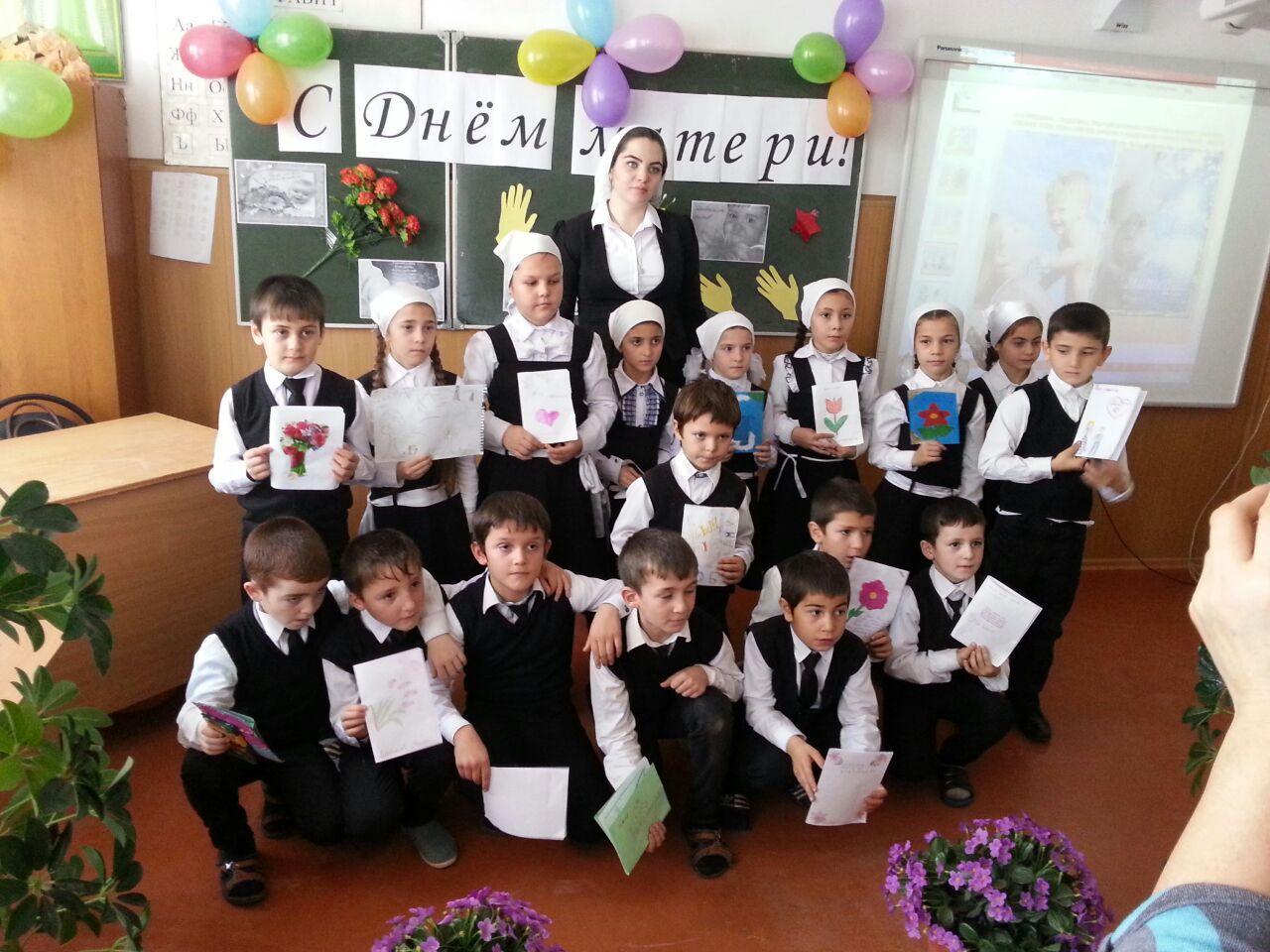 Нет, наверное, ни одной страны, где бы не отмечался День матери. В России День матери стали отмечать сравнительно недавно. Среди многочисленных праздников, отмечаемых в нашей стране, День Матери занимает особое место. Это праздник, к которому никто не может остаться равнодушным. В этот день хочется сказать слова благодарности всем Мамам, которые дарят детям любовь, добро, нежность и ласку.
.
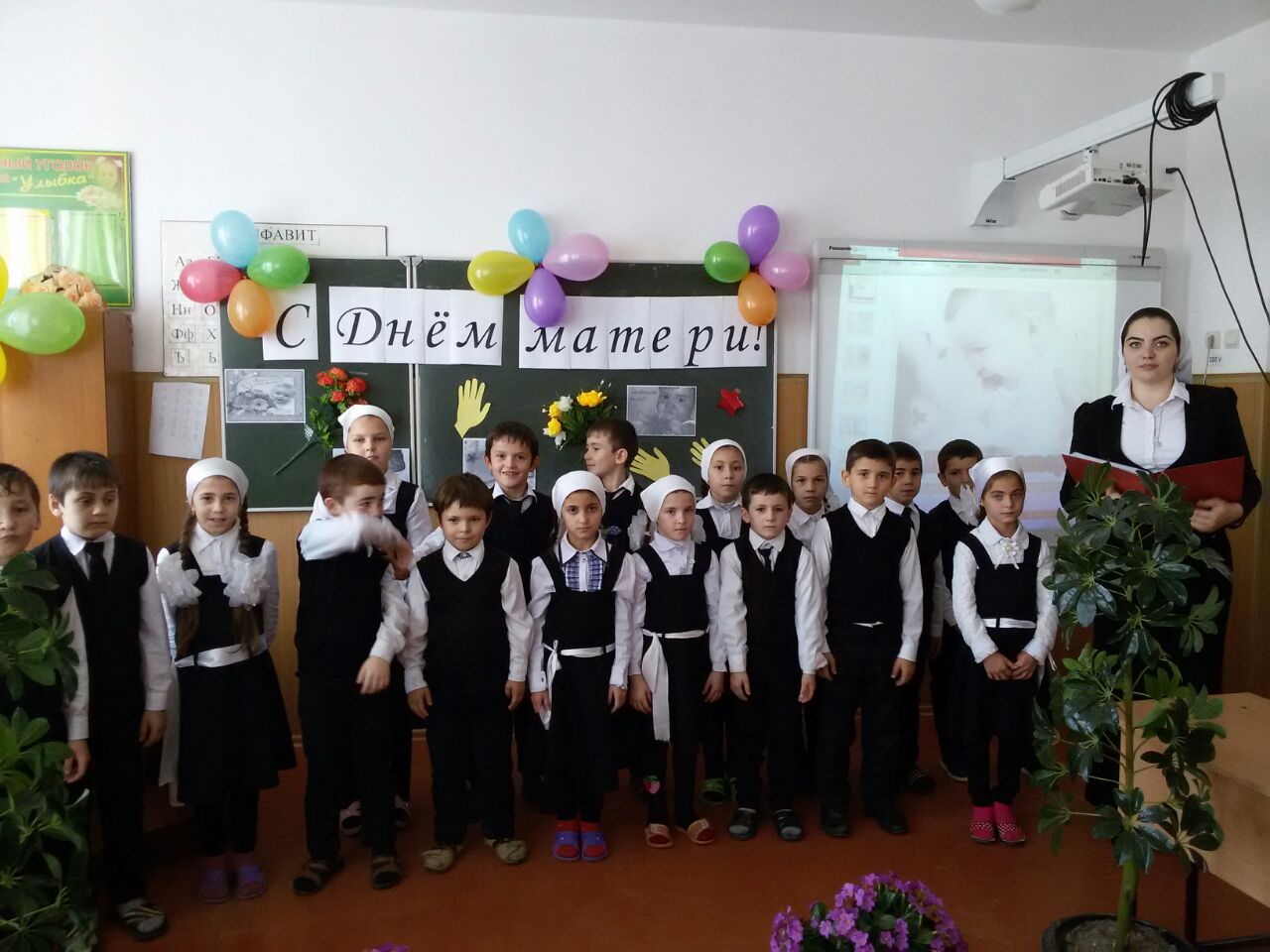 В праздник День матери учреждён в 1998 году. В соответствии с Указом Президента РоссииБ. Н. Ельцина от 30 января 1998 года № 120 «О Дне матери» праздник День матери отмечается в последнее ноябрьское воскресенье. Инициатива учреждения этого праздника принадлежит Комитету Государственной Думы по делам женщин, семьи и молодёжи.
.
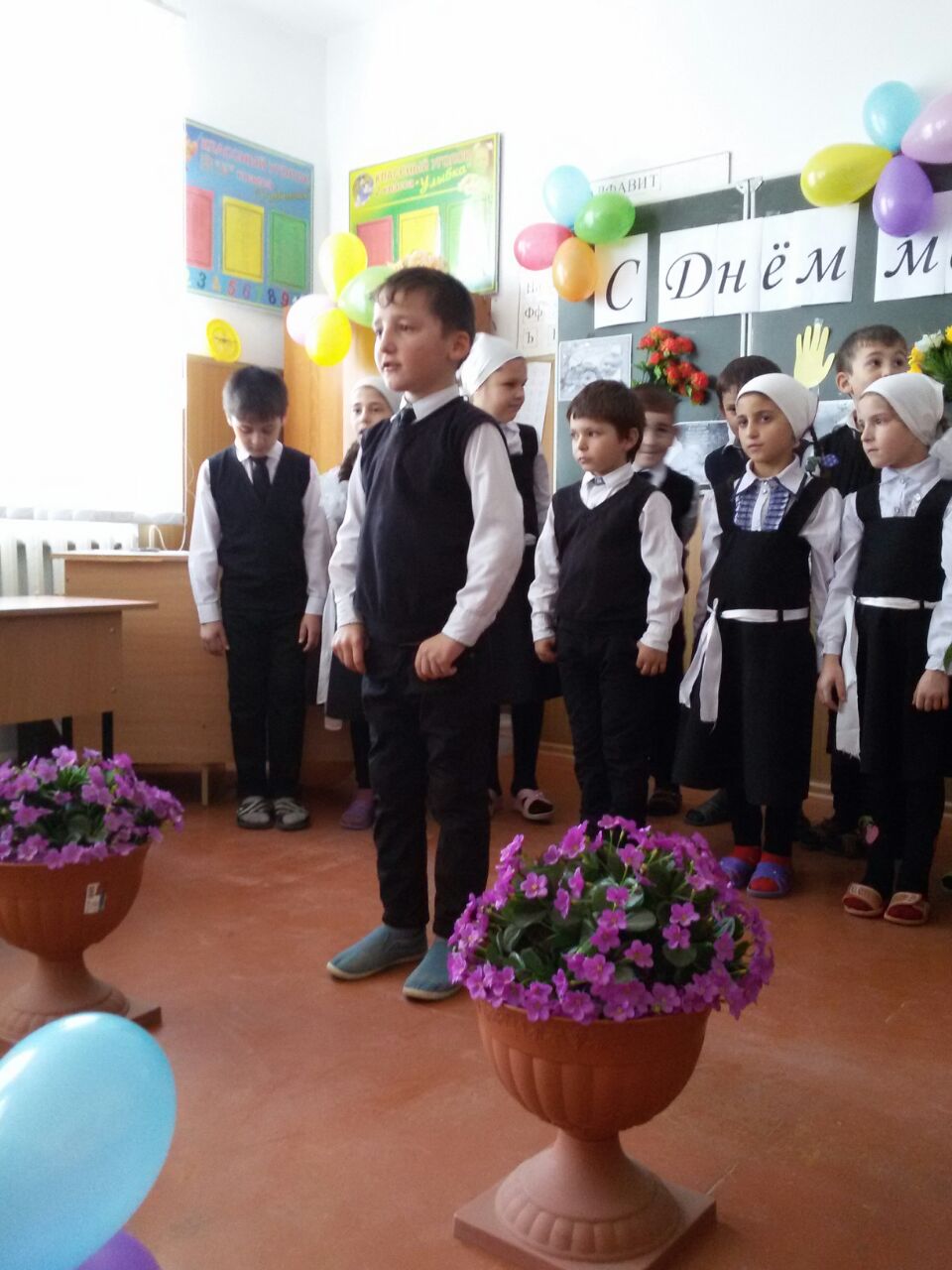 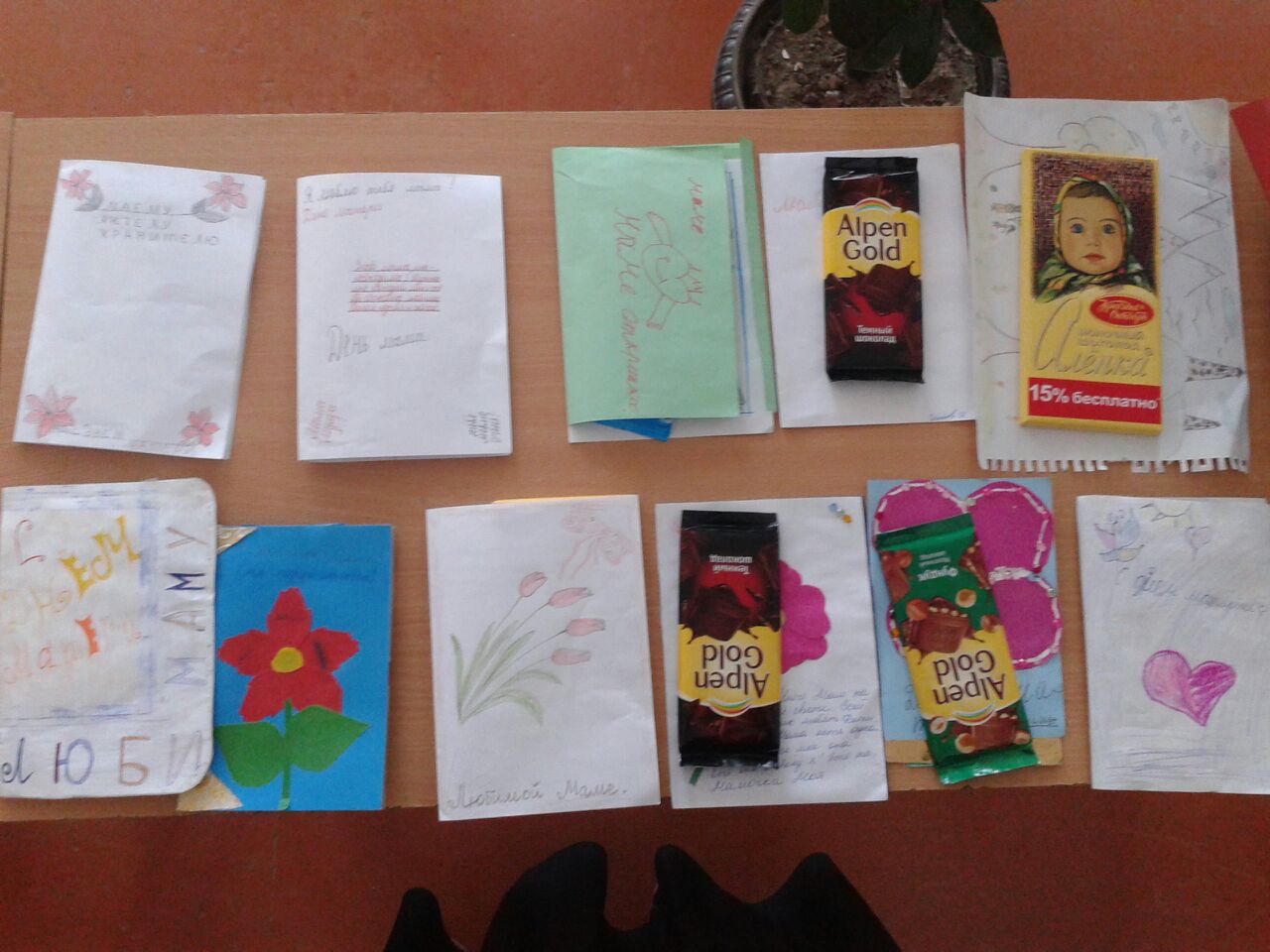 Мама!Я не знаю другого слова.Чтобы так ласкала слух.Повторю его снова и снова,Извините, что голос глух.Это слово мы первым учили.С этим словом до смерти живём,И когда сгущаются тучи,обязательно маму зовёммама, мама моя дорогая.Самый верный и любящий другЯ всем сердцем своим ощущаю,Теплоту твоих ласковых рук.Эти руки меня водили,с детских лет до зрелой поры.Эти руки меня защищали.От болезней ударов судьбы.
.
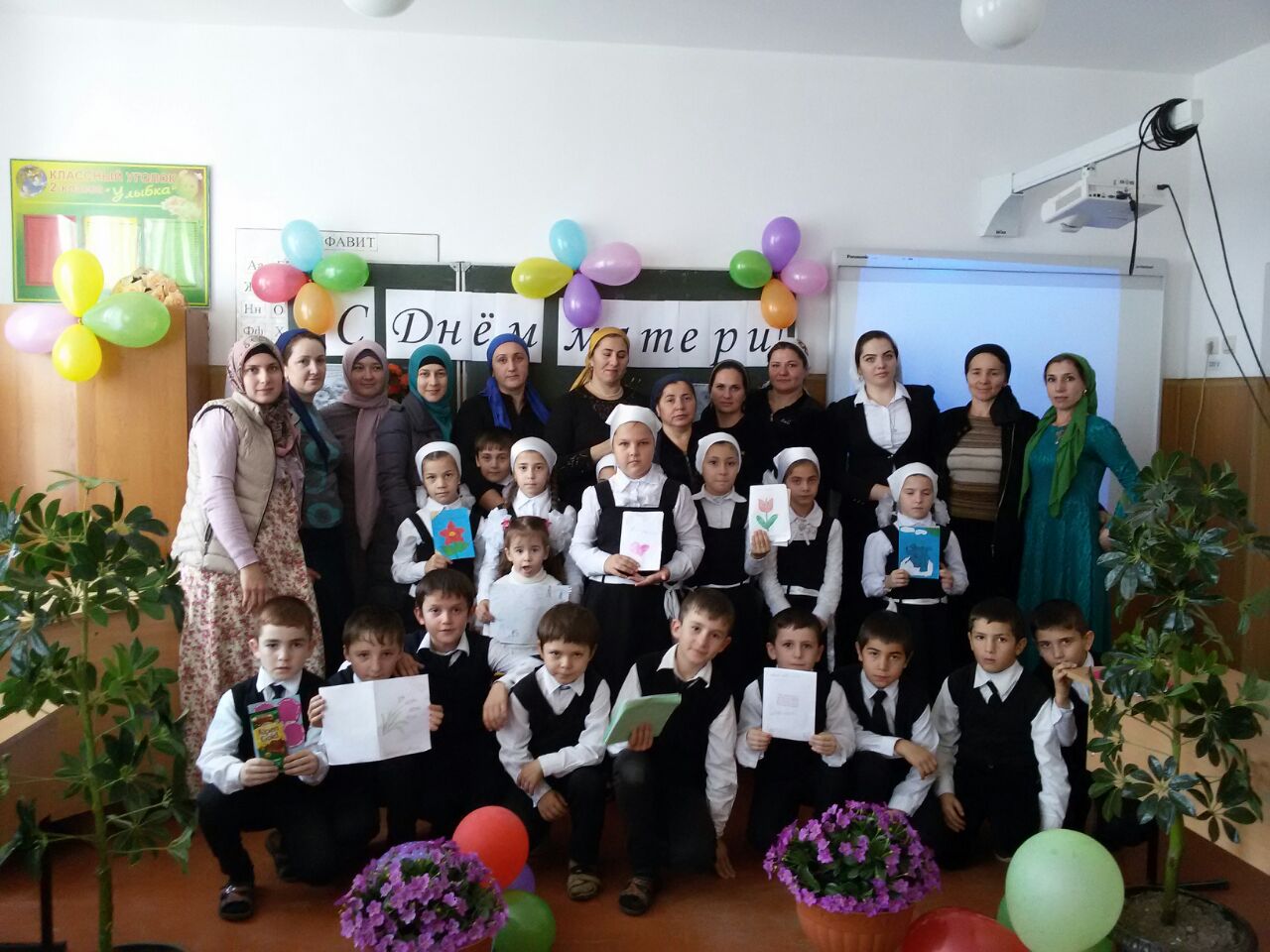 Подарок маме.
Сколько звезд на небе!Всех не сосчитать.Эти звезды мамеПодарю опять. И однажды утром,Глядя на меня,Мама улыбнется:"Звездочка моя!"
.
Мама - это значит нежность,Это ласка, доброта,Мама - это безмятежность,Это радость, красота!Мама - это на ночь сказка,Это утренний рассвет,Мама - в трудный час подсказка,Это мудрость и совет!Мама - это зелень лета,Это снег, осенний лист,Мама - это лучик света,Мама - это значит ЖИЗНЬ!
.
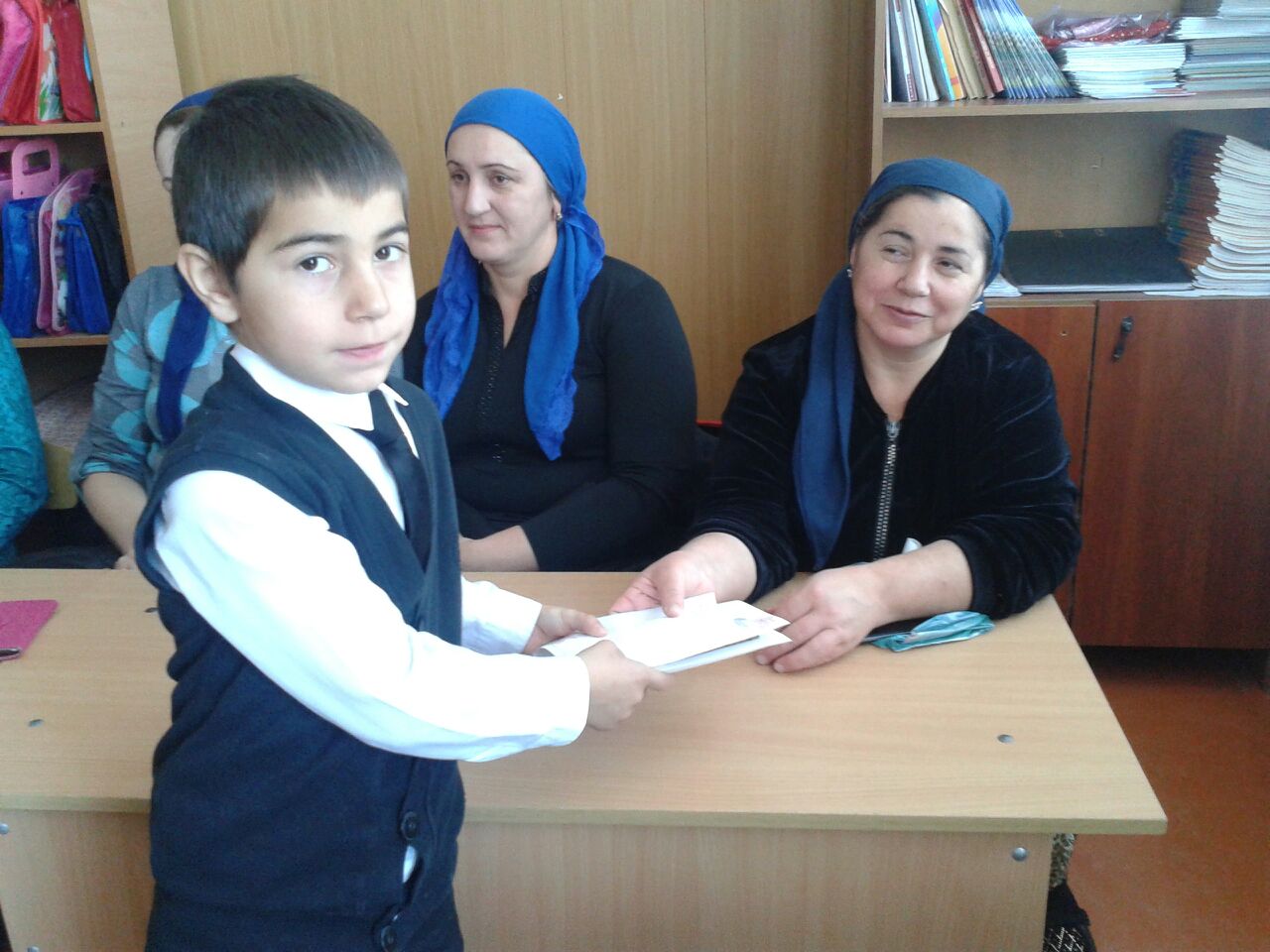 МамеКак небеса любовь моя безбрежная,И я прошу у тысячи свечейОдну мечту исполнить глупую и нежную:Проснуться утром на твоем родной плече...
.
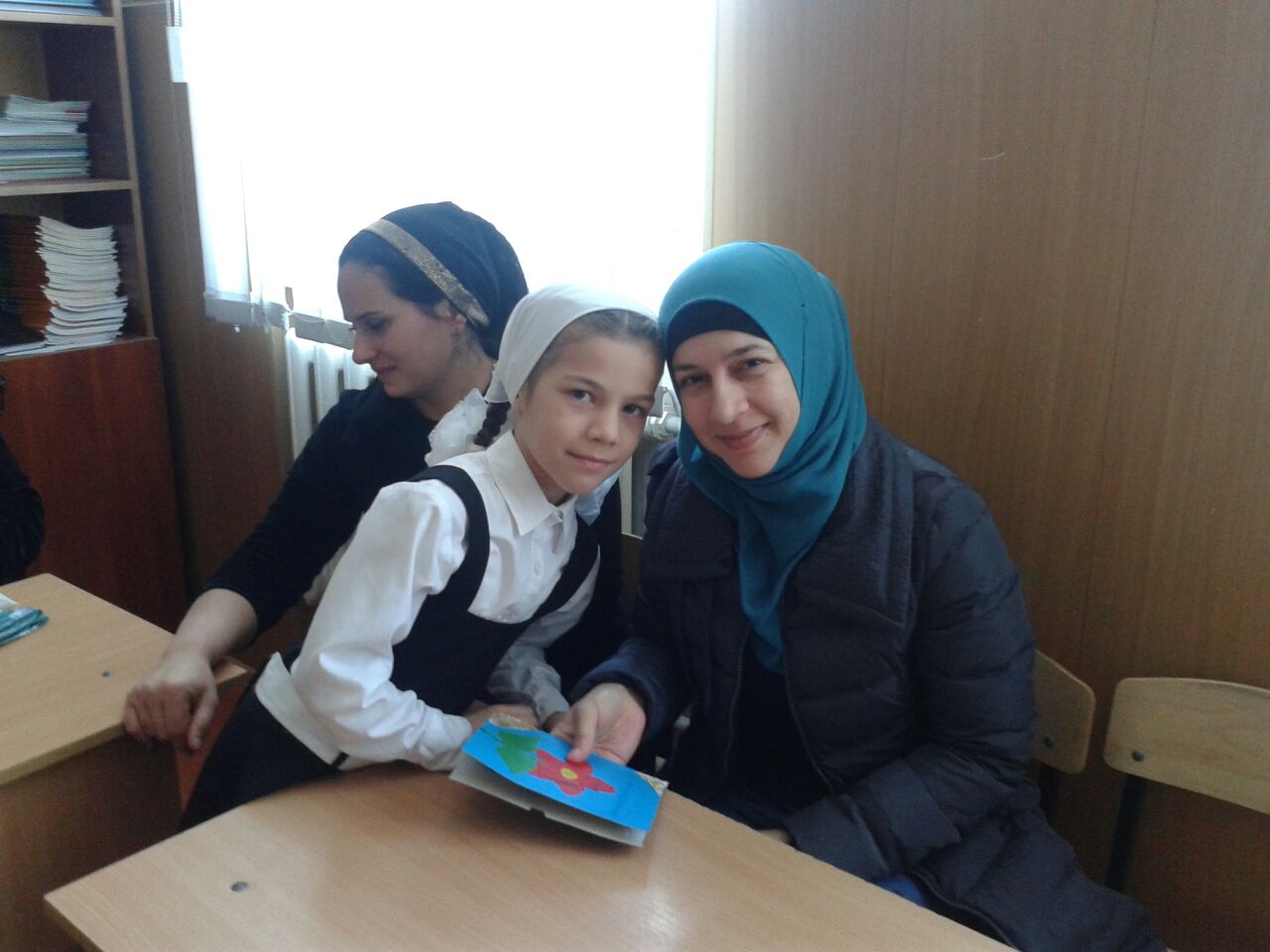 Музыкальная пауза!
Спасибо всем мамам за игру!                          Мы вас очень-очень любим!